Title VI 50th Anniversary Conference Washington, DCMarch 19 – 21, 2009
“Engaging Corporate Partners in the Development of

SDSU’s New Global Entrepreneurship MBA”



Mark J. Ballam
Center for International Business Education and Research
San Diego State University
GLOBAL
ENTREPRENEURSHIP
MBA
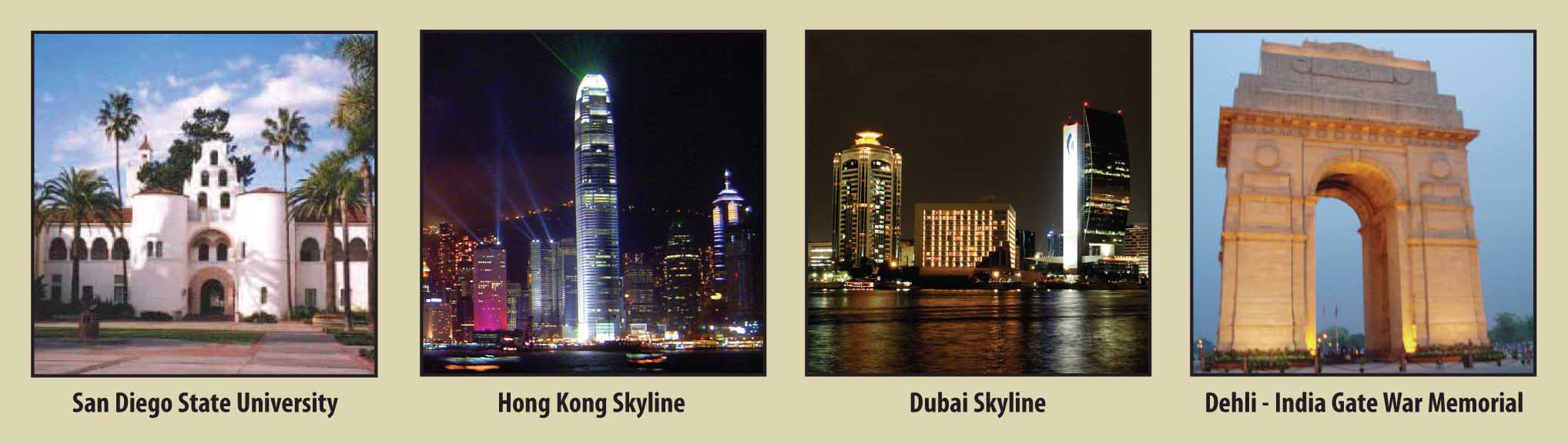 SDSU’s Global Entrepreneurship MBA:
Twelve months
Full time
Intensive MBA
San Diego
China
India
Middle East
SDSU’s Global Entrepreneurship MBA:
Students study and travel together for the length of the program  
Program blends two of SDSU’s most recognized programs, Entrepreneurship and International Business, and 
gives students a variety of skills needed for success in a rapidly changing, global marketplace  
Classes will be held at SDSU, as well as the campuses of partner universities in China, India and The Middle East during a one-year period, approximately 12 weeks at each campus. Classes will be delivered in 6-week modules with each partner institution teaching two 5-6-week modules. At each university, SDSU students link with their peers creating an international network of professional contacts
Global Entrepreneurship MBA
Designed to offer an exciting and full cultural and practical experience for people who want to become global leaders in the rapidly changing business environment. 

The world becomes the classroom as students travel from San Diego to China, India, and the Middle East while taking the intensive 12 month curriculum.
Global Entrepreneurship MBA
University Partners:

Chinese University Hong Kong
University of Hyderabad
United Arab Emirates Higher Colleges of Technology, Abu Dhabi
Global Entrepreneurship MBA
Designed to offer an exciting and full cultural and practical experience for people who want to become global leaders in the rapidly changing business environment. 

The world becomes the classroom …
Global Entrepreneurship MBA
University Partners:

Chinese University Hong Kong
University of Hyderabad
United Arab Emirates Higher Colleges of Technology, Abu Dhabi
Global Entrepreneurship MBA
Corporate Partners:
global companies that represent primary industries in San Diego with a growing presence throughout the world; 

founded by entrepreneurs and continue to foster a culture of entrepreneurship; 

corporate partners will send executives to teach in the program, as well as use their facilities in case study projects.
Global Entrepreneurship MBACorporate Partners:
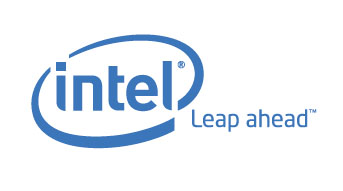 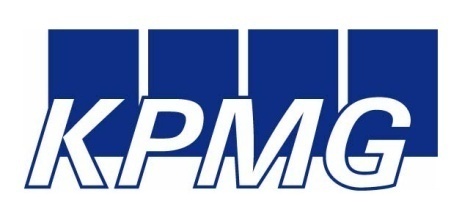 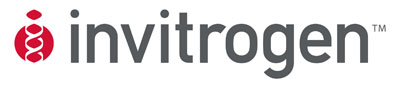 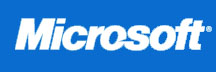 What are the emerging national needs?  How they’ve changed:
Can’t give managers up for two years

 1-2 weeks abroad is not enough to absorb a culture and gain global competence
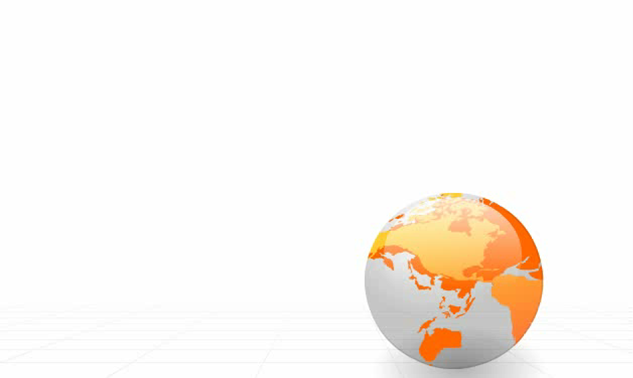 Who are the key constituents?
What are the emerging national needs for international education?  How are these needs changing?
How has SDSU addressed these needs?
What countries/regions present the greatest opportunities?
SDSU CIBER serves as a catalyst to integrate our university with business
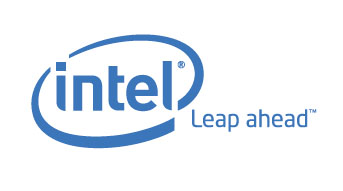 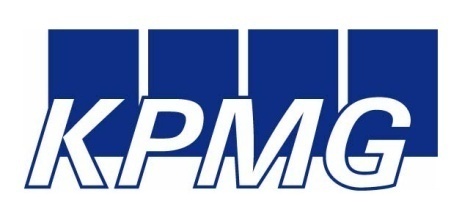 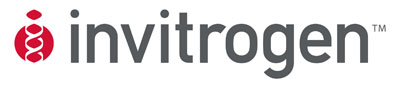 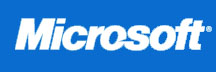 Invitrogen
www.invitrogen.com

	Invitrogen is a key partner in the global life science community with revenues of $1.2 billion. Invitrogen provides over 25,000 unique products and services to pharmaceutical and biotechnology companies, as well as academic and government research institutions to support disease research, drug discovery, and commercial bio-production. With more than 4,800 employees they conduct business in over 70 countries.
KPMG
www.kpmg.com

	KPMG is a global network of professional firms providing Audit, Tax, and Advisory services. It operates in 144 countries and has more than 104,000 professionals working in member firms around the world. Its focus on Global Industries helps KPMG people to develop a rich understanding of clients' businesses and the insight, skills and resources required to address industry-specific issues and opportunities.
Intel
What are the emerging national needs?
MBA education is important
 Innovation is key
 Global knowledge (Global perspective)
 Self-direction and entrepreneurship
 “Real world” skills
 Inter-cultural competence
What’s been offered:
comprehensive two year MBA programs
 semester or short term study abroad opportunities
 part-time MBA programs
 executive MBA programs
1 -2 week study abroad opportunities
How has SDSU addressed these needs?
Design a 
 twelve month 
 full-time 
 intensive MBA program 
which will take students from San Diego to:

China
India
Middle East
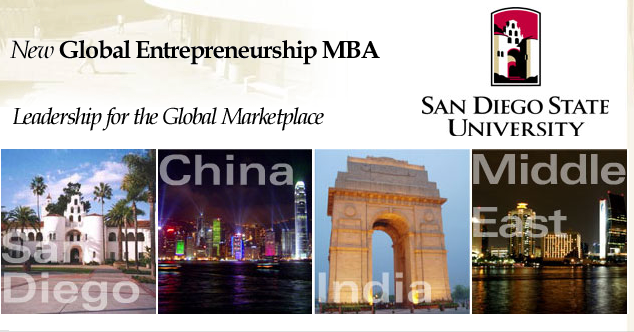 SDSU approach:
Identify key corporate partners in 3 countries who have interests in multiple projects with increasing complexity
Conduct focus groups
Meetings with faculty, administrators and students 
Get support of local business community/alumni
Get support of top administration at SDSU and identify overseas partner universities
What our corporate partners have to say about the new 
Global Entrepreneurship MBA…
“We believe that it is important for leaders to have a global perspective and an understanding about how to operate in the global marketplace. SDSU has created a program that will enable students to have a greater understanding of cultural and business differences around the world.”
-Dr. Irwin Mark Jacobs, chairman and founder of QUALCOMM
“One of the most significant challenges companies face today is building a team experienced in working with people from diverse cultures and with a sound understanding of global business practices. Such experience and knowledge is crucial for any company wanting to successfully compete in the worldwide marketplace.  San Diego State University’s GEMBA program, with its focus on student involvement in different cultures and international business practices, will help ensure companies have the quality of employees needed to be competitive in the global economy.  Microsoft is excited to be a sponsor of this exciting new program!” 
-Scott Di Valerio, Corporate Vice President, OEM Division, Microsoft
“As a global life science company that conducts business in over 70 countries, Invitrogen understands the importance of a well trained global workforce.  We look to hire the best and the brightest, those with a true understanding of the global marketplace.  Adapting to changing cultures and country norms is an everyday practice for our employees as we serve our customers around the world.  As the globalization of the marketplace becomes increasingly more prevalent, both the value and the need for an international education are at a premium.  San Diego State University’s Global Entrepreneurship MBA program offers the next generation of education for tomorrow’s global business leaders.”- Rodney Moses, VP Global Talent Acquisition, Invitrogen Corporation
"We're very excited about supporting this innovative program which will enable students to view business opportunities through a global lens. At KPMG, we know how important that is. In fact, very soon, we plan to offer every one of our new hires at least one training experience outside the U.S. in the first two years with the firm.”
- Timothy P. Flynn, Chairman and CEO of KPMG LLP
Goals ofGlobal Entrepreneurship MBA
True understanding of how culture/politics/history of each region affects business
“Best Practices” from Corporate Partners 
Strong International Network for students among academics and industry partners
Title VI 50th Anniversary Conference
Thank you!

Engaging Corporate Partners in the Development of

SDSU’s New Global Entrepreneurship MBA




Mark J. Ballam
Center for International Business Education and Research
San Diego State University